Consejos Técnicos de Educación SuperiorCTEES
Ambientes de Sana Convivencia
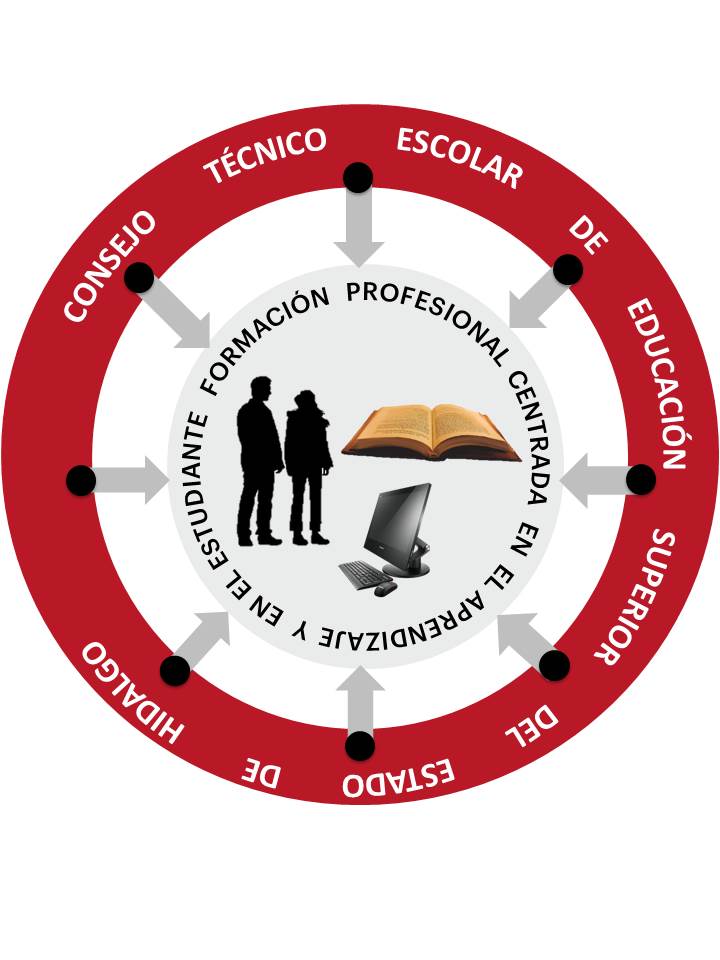 25 Junio 2021
Consejo Técnico de la Educación Superior
Ambientes de Sana      Convivencia
Satisfacción de Convivencia Escolar
Clima laboral 
Programa de Sustentabilidad
Programa de Prevención  y Preservación de la Salud
INDICADORES
 
A S C
Objetivos
1. ImplementarPrograma de Prevención y Preservación de la Salud (COVID 19, SARS CoV-2; Influenza h1n1)
2. Desarrollo de Actividades con Impacto en la Mejora del Clima Laboral
3. Preservar Ambientes y Espacios Ecológicos
4. Implementar Programa de Prevención y Preservación de la Salud
Indicador: 1         Valor inicial 2020-2021:0 %            Meta: 90 %
                 2         Valor inicial 2020-2021:10 %          Meta: 80 %
                 3         Valor inicial 2020-2021:15 %          Meta: 80 %
                 4         Valor inicial 2020-2021:15 %          Meta: 90 %
Actividades Desarrolladas
 “Satisfacción de Convivencia Escolar”
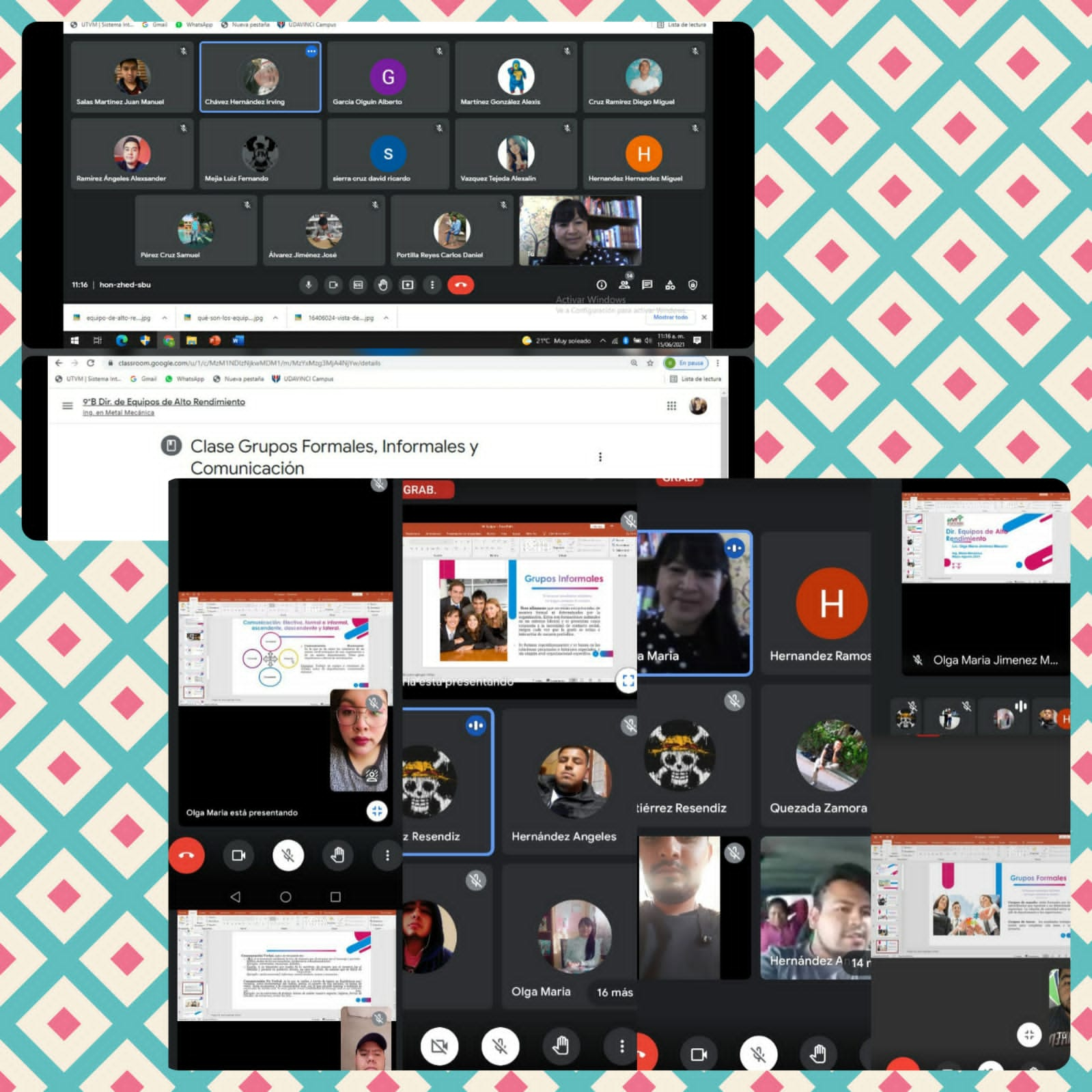 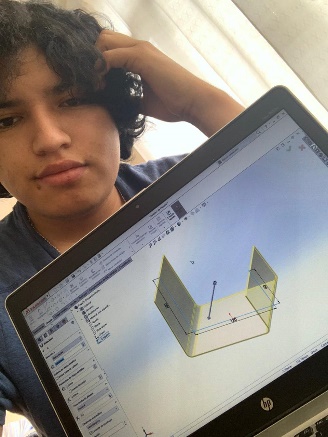 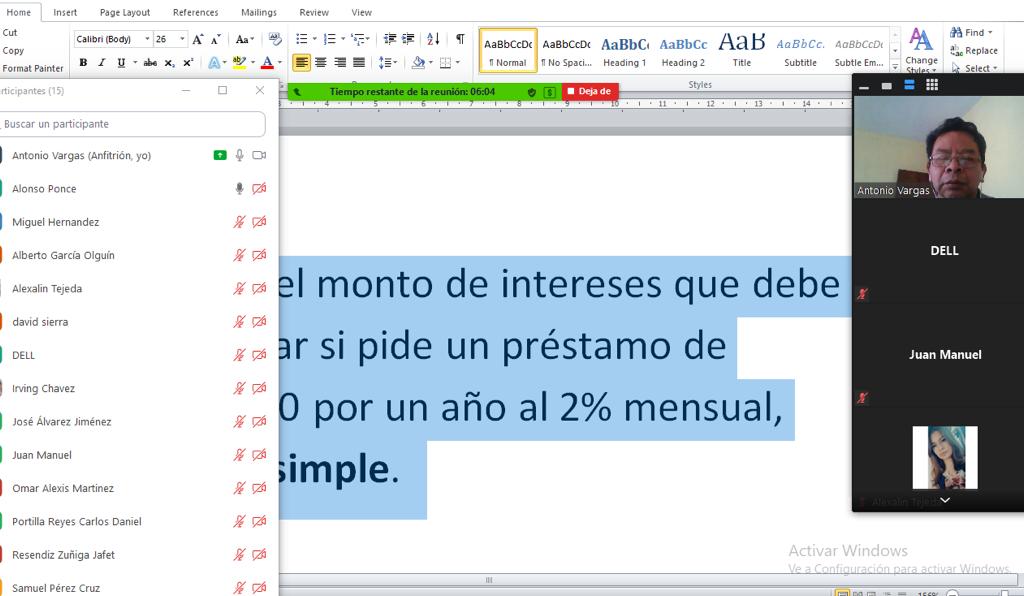 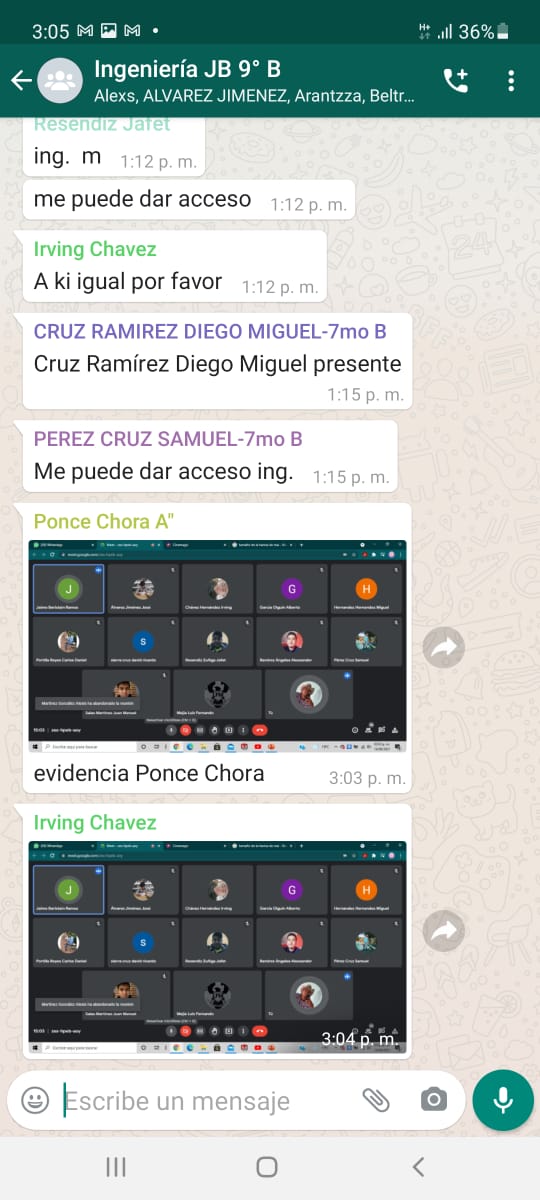 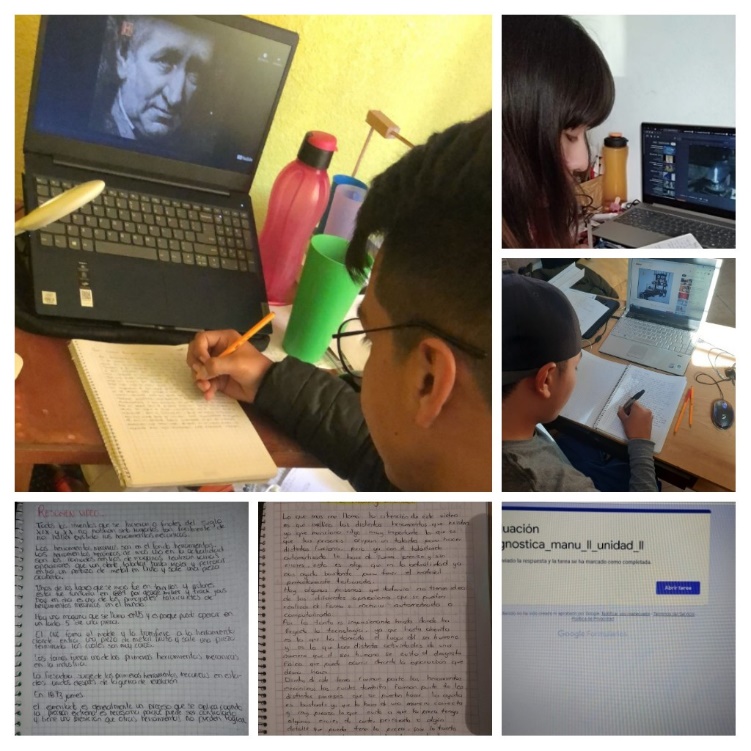 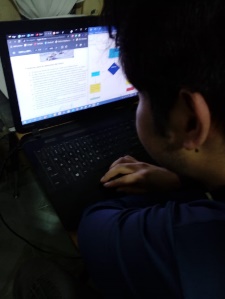 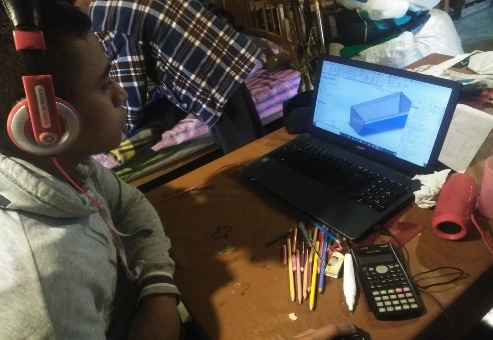 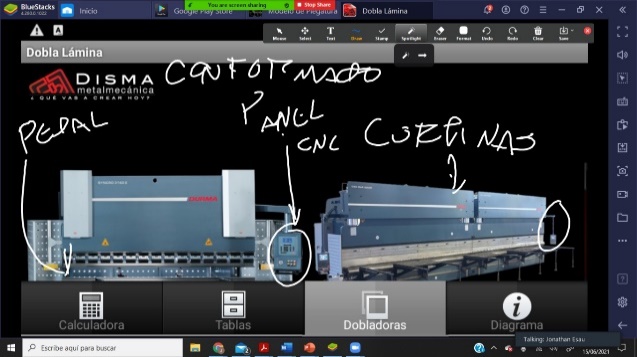 [Speaker Notes: Aquí tenemos diversos ejemplos de todas las actividades desarrolladas en línea y de manera virtual, Home Office, Capacitación Docente en Línea, Actividades Culturales, Deportivas y Esparcimiento. La interacción que existe entre alumnos y maestros es de gran importancia durante las clases a distancia y la satisfacción plena cuando el educando aprende, comprende y manifiesta evidencias de ello satisfactoriamente…….
Las herramientas que nos brinda la tecnología son fundamentales para todas las actividades.]
Consejo Técnico de la Educación Superior
Actividades Desarrolladas
 “Programa de  Prevención y
 Preservación de la Salud"
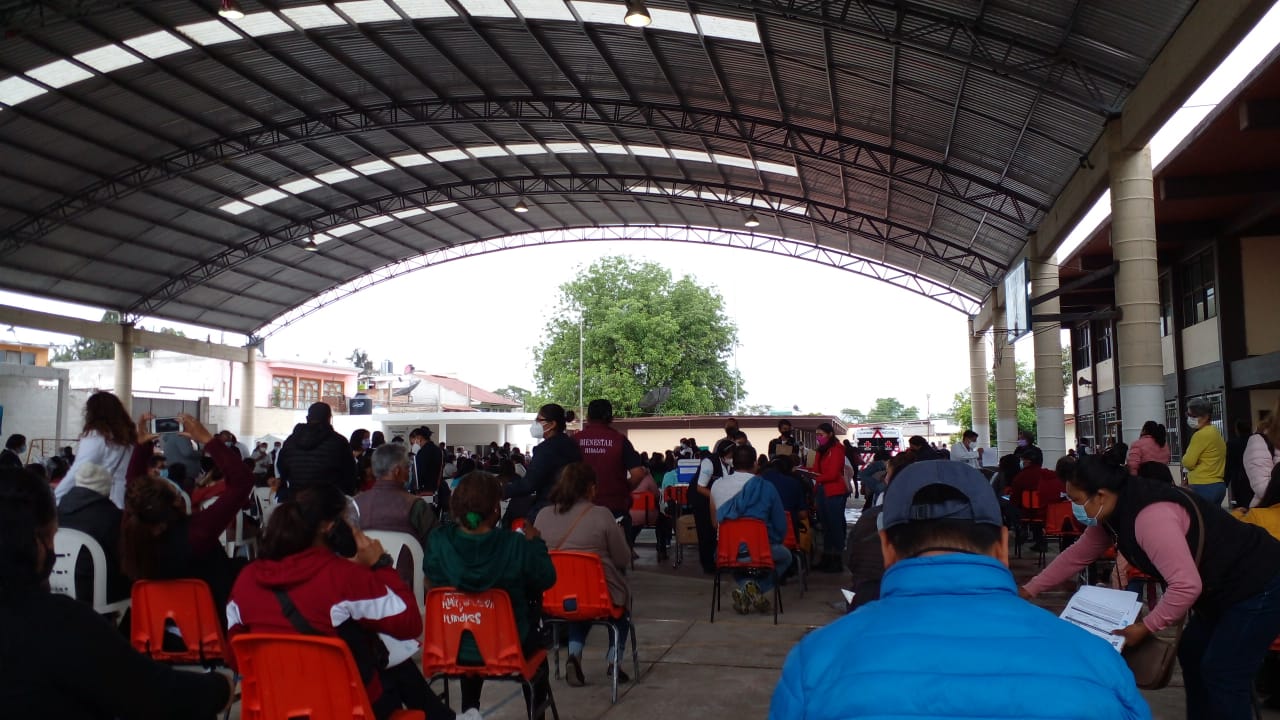 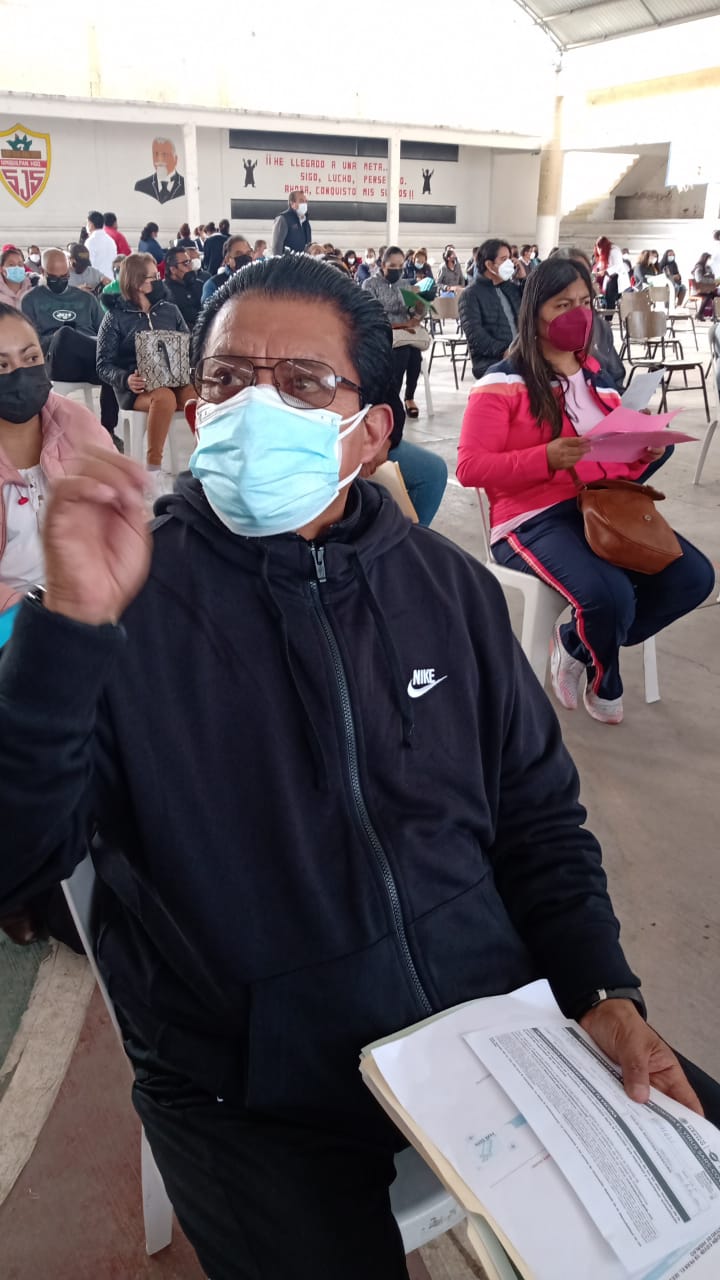 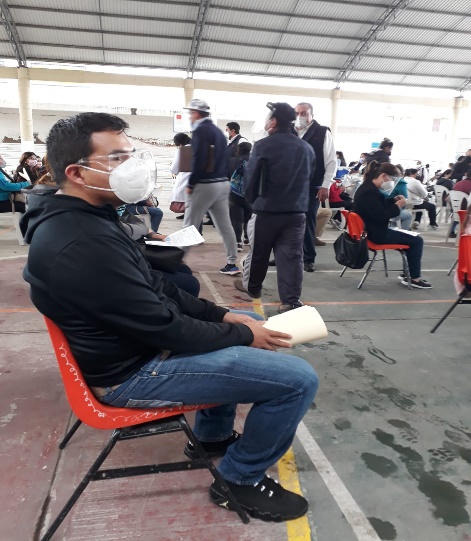 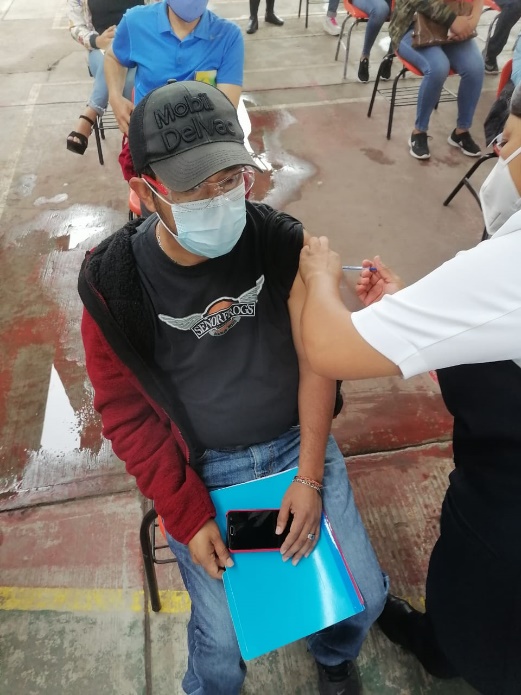 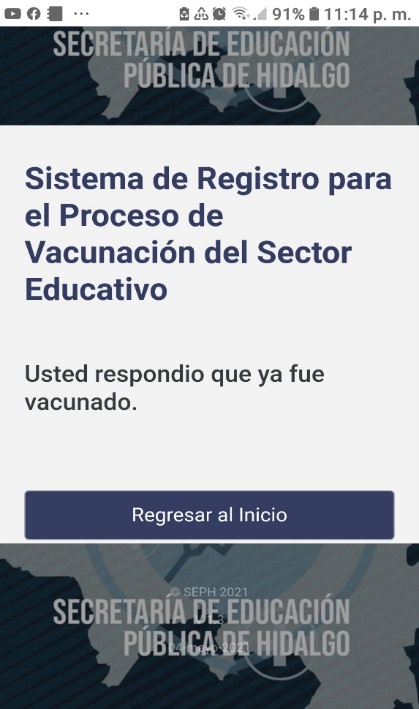 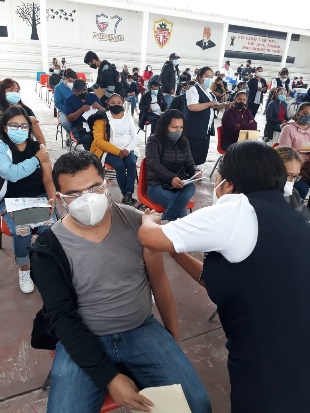 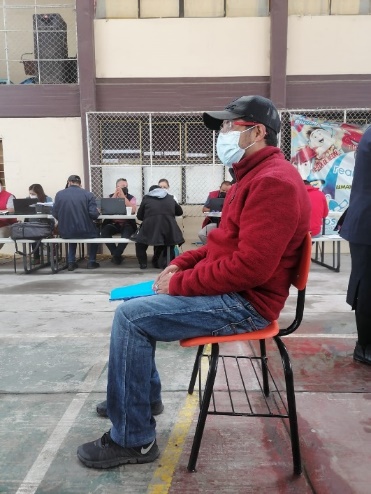 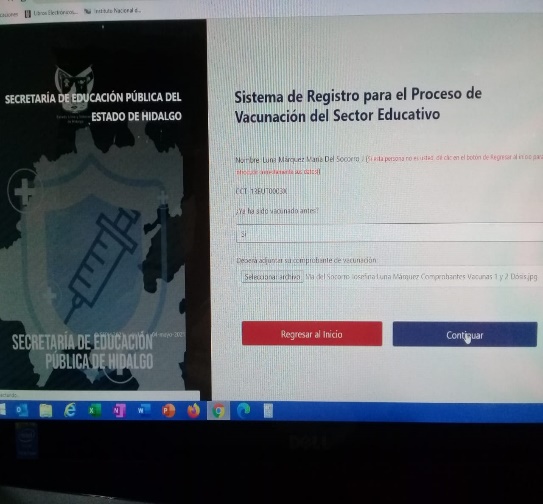 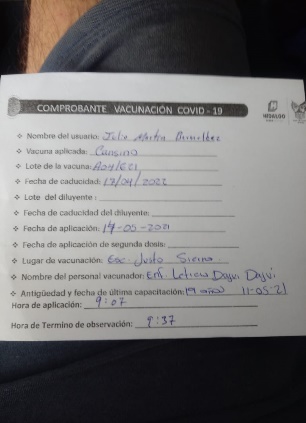 [Speaker Notes: Atención y Seguimiento: Mantener durante el cuatrimestre Mayo - Agosto la publicación correspondiente al programa de salud e higiene.
1. Instrucciones para adjuntar la constancia de vacunación.
2. Programa Educación para la Salud UTVM_Mayo - Agosto 2021
3. Sistema de Registro para el Proceso de Vacunación del Sector Educativo en el Estado y a nivel Regional.]
Actividades Desarrolladas:
Sustentabilidad y Programa  de Prevención  y Preservación de la Salud
Talleres de Prevención de la Salud
Impartidos por el Servicio Médico
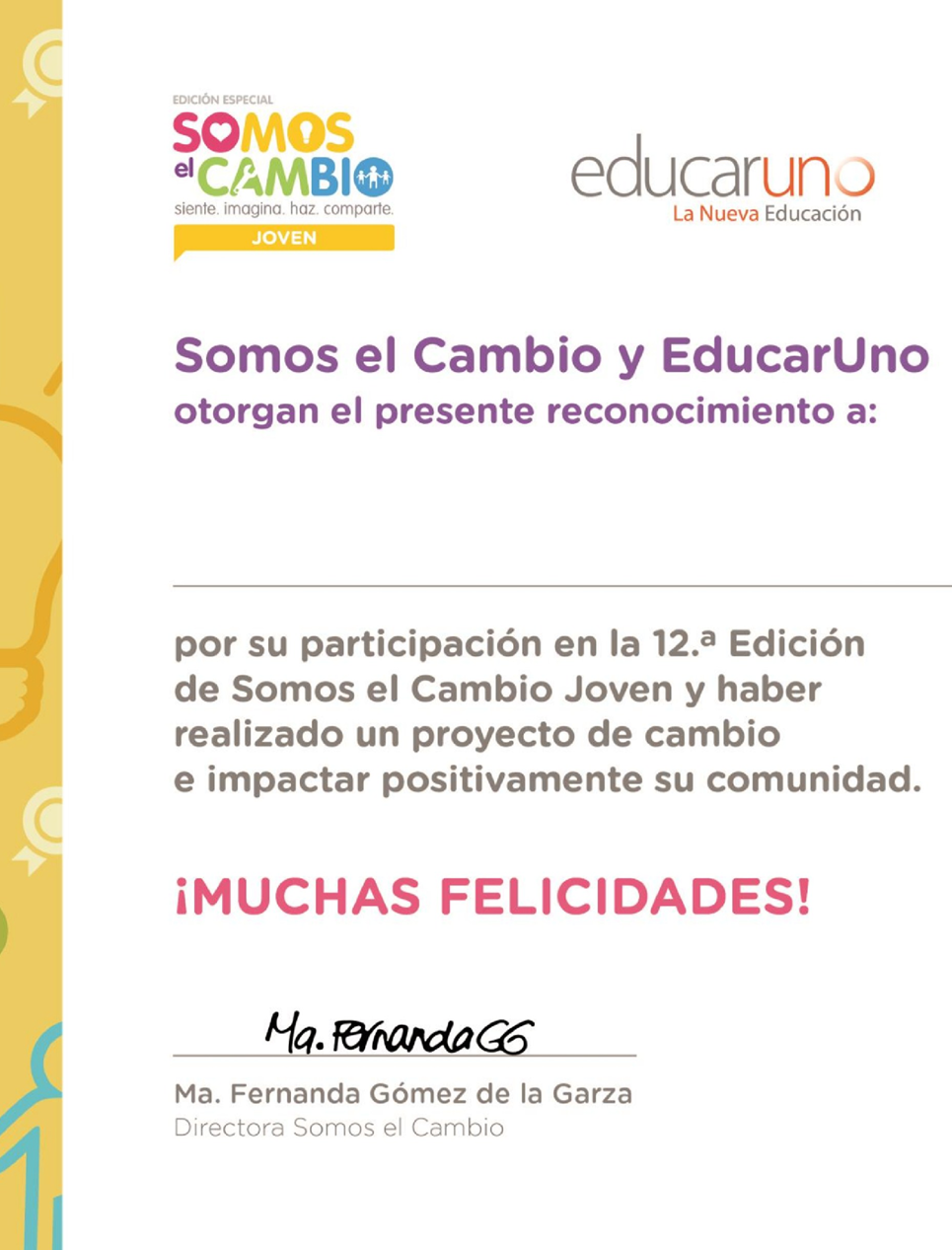 [Speaker Notes: Participación del P E. Tec. De Alimentos en: “Somos el Cambio Joven” ; Talleres impartidos por la Dra. Martha Raquel Sinco Quintero.]
G R A C I A S
 POR
 SU ATENCIÓN



COLABORADORES DEL EJE A S C